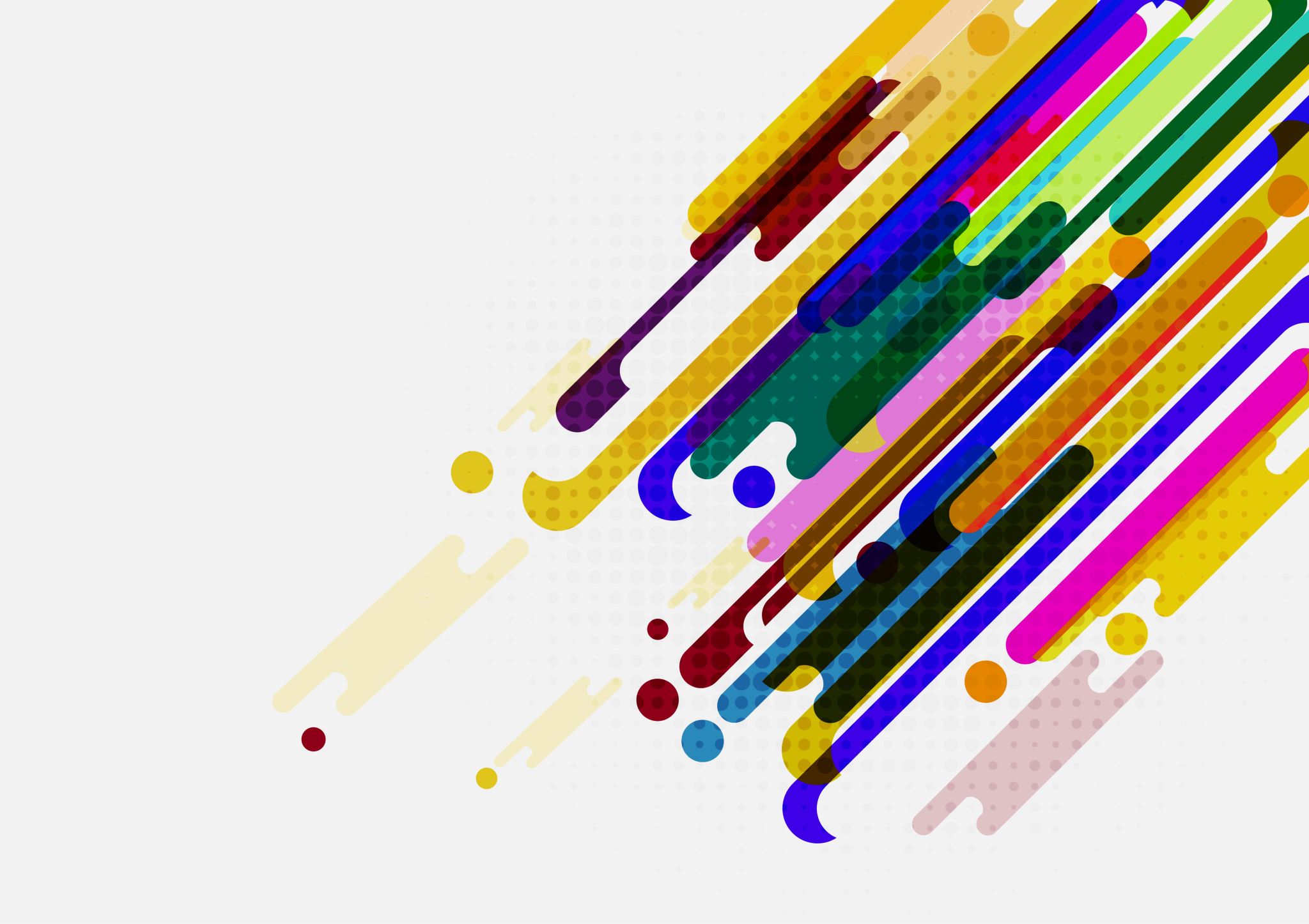 ADA IRL? NP!
Faculty’s Role in ADA Compliance in a Digital World
Legal Obligations – ADA Title II & Section 504
ADA Title 2 – State and Local Government Entities
Section 504 – Recipients of Federal Financial Assistance
Standard – Equally Effective Communication
Also – Reasonable Modification of Policies, Practices and Procedures
Also – Not Excluding, Denying Equal Benefit, Denying Equally Effective Benefit, Requiring Separate Service, Segregation
Also – Eligibility Criteria or Methods of Administration that Screen Out or Tend to Screen Out
Legal Obligations – ADA Title II & Section 504
Latest statement from DOJ on web accessibility
https://beta.ada.gov/resources/web-guidance/
“Title II of the ADA prohibits discrimination against people with disabilities in all services, programs, and activities of state and local governments. State and local governments must take steps to ensure that their communications with people with disabilities are as effective as their communications with others.”
https://beta.ada.gov/resources/web-guidance/
“Web Accessibility for People with Disabilities is a Priority for the Department of Justice”
Examples
Miami University in Ohio: The Department reached an agreement with the university to resolve the US’ lawsuit alleging the school discriminated against students with disabilities by providing inaccessible web content and learning management systems.
Louisiana Tech: The Department reached an agreement with Louisiana Tech University to address claims that the university violated the ADA by using an online learning product that was inaccessible to a blind student.
Legal Risks - Government
Department of Justice
Department of Education
Damages, Injunctive Relief (monitoring & reporting), Court oversight, Civil penalties
Title II regulation addressing web accessibility next year
Standard (WCAG 2.0/2.1 A & AA)
Currently one way of complying – if you can find another standard that provides equally effective communication, you may use it
Universities already covered – so lack of regulation is no excuse
Office for Civil Rights is undertaking investigations and compliance reviews of inaccessible educational technology and websites
Applying WCAG 2.0/2.1 A & AA
Damages, Injunctive Relief (monitoring & reporting), Funding withdrawal
2010 Dear Colleague Letter – must not require use of technology that is not accessible unless you give students with disabilities the same experience
Legal Risks - Private
Injunctive relief
Damages
Attorneys’ fees
Court oversight
Reputational harm
Accessibility Isn’t Limited to WebsitesDigital Technology & Digital Information
Registration and other online forms
Reading materials for classes
Videos 
Learning games
Collaborative learning tools
Virtual classrooms and office hours
Learning management systems
Digital examination systems
Clickers and polls
Self-service kiosks
Social networking
Augmented reality
Virtual reality
Digital research platforms and materials
AI-powered teaching assistants
Adaptive course delivery
Faculty Roles in Digital Technology and Information
Selector – faculty select types of technology and digital information (e.g. websites, videos, digital materials) to use in their classes and to require students to use (sometimes from university-approved options; sometimes without university input or even knowledge)

Creator – faculty develop digital documents, videos, and other digital content, and make them available, either on technology platforms (purchased or free; university-approved or not) or via email or in class
Faculty Roles in Digital Technology and Information
User – faculty use the technologies and digital information they create or select and the technologies and digital information their universities or vendors select or provide

Facilitator – faculty require students to use technology and digital information (including when, where, and how it will be used), facilitate student access to the technology and information, and approve or offer exceptions, alternatives, or work-arounds to technology and digital information
Faculty Accessibility Responsibility & Resources
Selector Responsibility – 
Ensure technology & content are accessible
Selector Resources
Policy requiring selection of accessible technology (including digital materials) – making faculty responsible
University policy on procurement of accessible technology
Must include free and click-to-agree technology
Must define accessibility (WCAG 2.0/2.1 Level A & AA)
Accommodation is not an acceptable alternative
Selector Resources
Contract language 
Standard (WCAG 2.0/2.1 A & AA)
Standard for what vendors must provide to demonstrate accessibility (VPAT, certification, test results, opportunity to test)
If accessible technology unavailable, require ongoing improvement
Accountability/indemnification
Selector Resources
Accessibility experts to assess vendor statements and test accessibility
Process and timelines for faculty submission of proposed tech for testing in advance
Process for approving exceptions and alternative means of access
Only when undue burden, fundamental alteration or unavailability
Documentation
Advance development of equally affective alternative means of access
Selector Resources
List of approved accessible technologies and vendors
Funding if accessible tech is more expensive than inaccessible
Training on what accessibility means and why it is important
Process for faculty certification of accessibility
Periodic accessibility audits and accountability
Feedback mechanism
Faculty Accessibility Responsibility & Resources
Creator Responsibility – 
Make the technology & content accessible
Creator Resources
Policy requiring creation of accessible technology and content (and making faculty responsible)
Advance submission and approval of technology/ content for testing and setting timelines
Faculty certification of accessibility if not tested
Process for approving exceptions and alternative means of access
Only when undue burden or fundamental alteration
Documentation
Advance development of equally affective alternative means of access
Creator Resources
Training
What accessibility means
And what it is not (e.g., scanned PDFs; automated captions)
How to achieve it
Especially common formats (Word, PDF, video, html, ppt)
How to test it
Internal experts
To assist with making tech and content accessible
To test accessibility
Creator Resources
Approved and contracted accessibility service contractors
E.g. captioning provider
PDF remediator
Funding
For external accessibility experts or services
Accessibility checkpoints before posting on university platforms (web, LMS, social media)
Periodic accessibility audits and accountability
Feedback mechanism
Faculty Accessibility Responsibility & Resources
User Responsibility – 
Use technology and content in an accessible manner
User Resources
Policy
Requiring use of technology with accessibility features (e.g., captions) activated as default
Requiring timely implementation of equally effective alternative access, developed in advance, for any inaccessible technology
Training
On the accessibility features of any University-provided technology
On equally effective alternative access in general
On equally effective alternative access developed for particular inaccessible technologies in use
User Resources
Expertise
Assistance to faculty on implementation of accessible features 
Assistance on timely implementing equally effective alternative access for any inaccessible technology
Periodic audits of implementation of accessibility features and equally effective alternative access plans
Feedback Mechanism
On effectiveness of accessibility features
On equally effective alternative access plans
Faculty Accessibility Responsibility & Resources
Facilitator Responsibility – 
Explain how, and assist students, to use the technology and content in an accessible manner
Facilitator Resources
Policy
Requiring faculty to know how to explain accessibility features 
Requiring faculty to know how to connect students to expertise
Requiring faculty to timely implement equally effective alternative access
Process for students to seek accessibility or equally effective alternative access (not from faculty)
Approval and funding provided by University experts
Faculty informed and required to implement (anonymous) accessibility features or equally effective alternative access
Process for faculty to argue against accessibility, but not veto power
Facilitator Resources
Feedback Mechanism
On effectiveness of facilitation of activation of accessibility features
On effectiveness of implementation of equally effective alternative access plans
Eve Hill
Brown Goldstein & Levy, LLP – www.browngold.com 
Inclusivity Strategic Consulting – www.inclusivity.consulting 

120 E. Baltimore St., Suite 2500
Baltimore, MD 21202
ehill@browngold.com
(410) 962-1030, ext. 1311